Juvenile Idiopathic Arthritis
Life Science 4M03: Group 2
Types of Juvenile Arthritis
Symptoms
Risk Factors & Causes
Epidemiology
Pathophysiology
Treatment & Management
Overview
Juvenile Idiopathic Arthritis
Juvenile Idiopathic Arthritis (JIA) 1,2
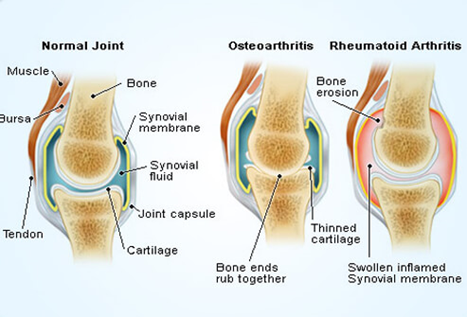 http://www.onhealth.com/content/1/rheumatoid_arthritis_ra
Diagnosis
Diagnosis2,3,4
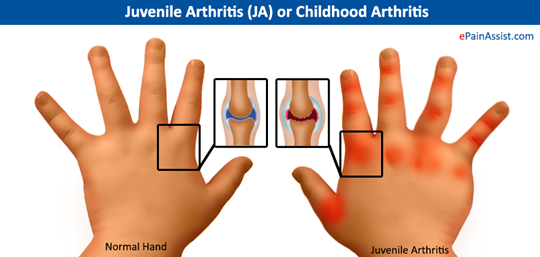 https://www.epainassist.com/images/Juvenile-Arthritis.jpg
Types of Arthritis
Types of JIA1
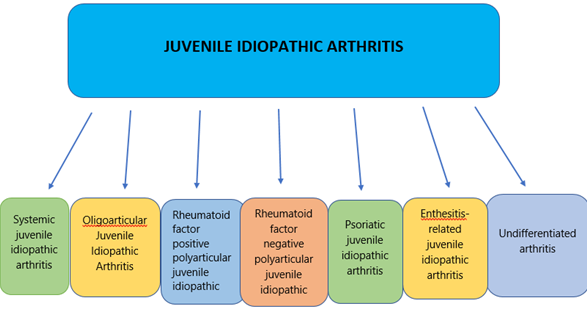 Symptomology
Flares2
http://www.onhealth.com/content/1/rheumatoid_arthritis_ra
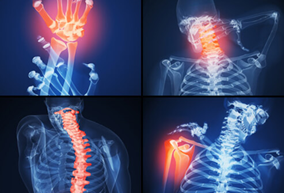 Joint pain and inflammation 
Lasting time ranges
Remission/ Relapse
Fever4
Identified three ways: 
Daily high spike, then returning back down to normal temperatures
Persistent elevation with occasional increase in temperature 
Low grade fever with periodic elevation in temperature




  https://survivorpediatrics.files.wordpress.com/2012/03/childfever.jpg
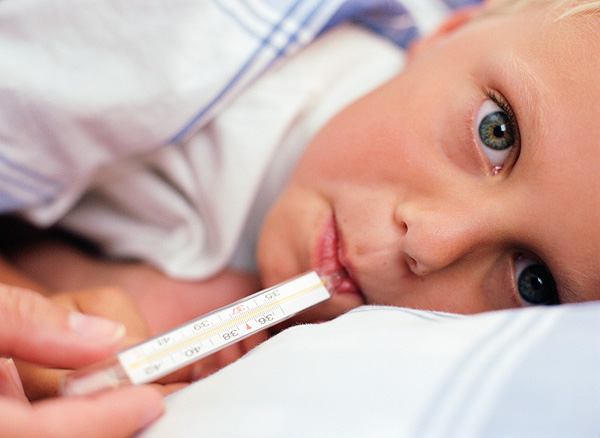 Morning Stiffness5
Occurs after night sleep, naps, long periods of sitting  
Difficulty in moving muscles 
With gradual activity, it fades 
Varies in lasting time 
Varies in severity 
Specific to JIA patients 


http://www.findarthritistreatment.com/wp-content/uploads/2013/01/stiffness-and-swelling.jpg
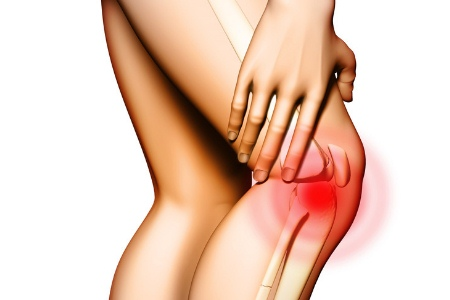 Rheumatoid Rash5
Redness in the skin 
Spreads to the:
Trunk  
Neck
Arms 
Inner parts of the thighs
Buttocks 
Face
Varies in severity and lasting time
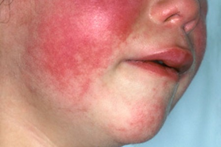 http://www.findarthritistreatment.com/wp-content/uploads/2013/12/Skin-rash.jpg
Subcutaneous Nodules5
In 10% of children diagnosed with JIA 
Vary in size 
Hard 
Not attached to overlying skin 
Found over: 
metacarpophalangeal 
proximal interphalangeal 
distal interphalangeal joints
olecranon process of the elbow 
over the anterior tibial surfaces 
around the wrists 
the tendons of the erector spinae group 
over the aponeurosis of the scalp
 http://c.ymcdn.com/sites/www.aocd.org/resource/resmgr/ddb/rheumatoid_nodules_1_low.jpg
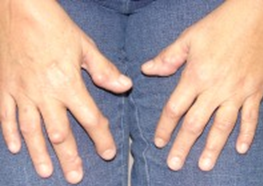 Uveitis6
Swelling or irritation of the uvea (middle layer of the eye)
Doesn't always occur with JIA 
Symptoms that could arise due to uveitis are: 
Red eyes 
Eye pain 
Vision changes 
Sensitivity to light 

http://byebyedoctor.com/wp-content/uploads/2011/02/uveitis-4.jpg
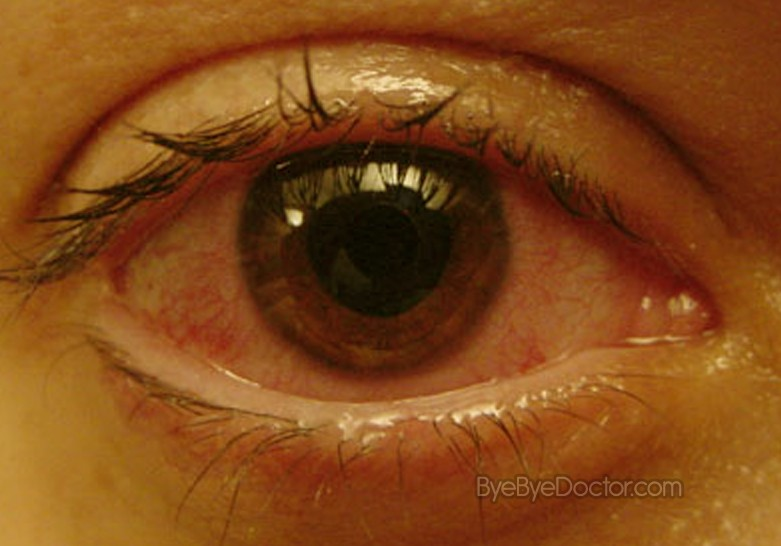 Etiology & Risk Factors
Causes and Risk Factors
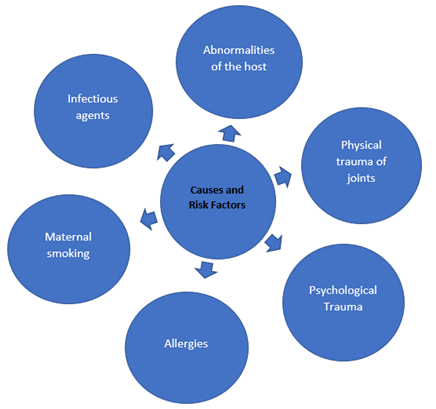 Sporadic
Not considered to be a familial disease (except in the place in which there is an onset of pauciarticular arthritis)
Not transmissible
Epidemiology
Epidemiology1,9
4-16 in 10,000 children in North America and Europe
1 in 1000 in the USA, approx 294, 000 children are affected
Females are more affected with JRA than males  
In enthesitis-related JIA, males are more affected
[Speaker Notes: Citations: 
Juvenile idiopathic arthritis - Genetics Home Reference. (2015, February 14). Retrieved February 20, 2017, from https://ghr.nlm.nih.gov/condition/juvenile-idiopathic-arthritis#diagnosis
Saurenmann, R. K., Rose, J. B., Tyrrell, P., Feldman, B. M., Laxer, R. M., Schneider, R., & Silverman, E. D. (2007). Epidemiology of juvenile idiopathic arthritis in a multiethnic cohort: ethnicity as a risk factor. Arthritis & Rheumatism, 56(6), 1974-1984.]
Genetic Predisposition 
Environmental Risk Factors 
Inflammation and Bone Destruction
Pathophysiology
Genetic Susceptibility10,11
Complex genetic trait
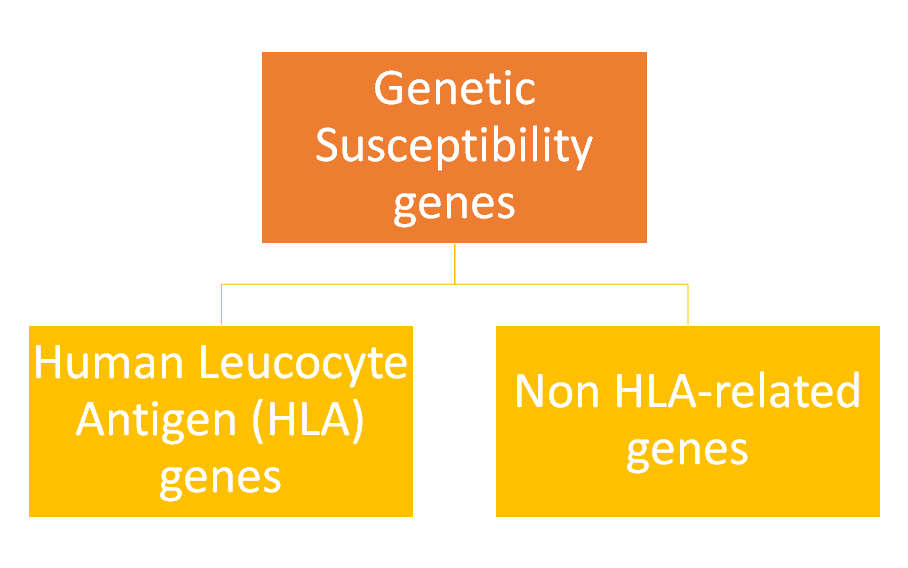 Prahalad and Glass, 2008
HLA and non-HLA Genetic Associations11
Several associations between JIA subtypes and different HLA alleles  




Non-HLA genes associated with JIA  have been independently confirmed
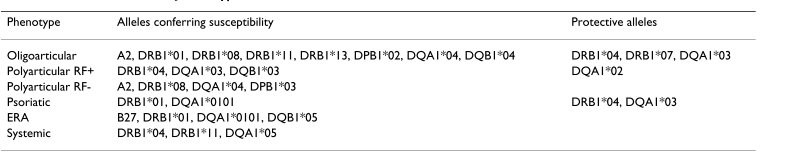 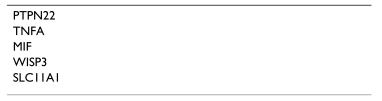 Both tables retrieved from Prahalad and Glass, 2008
Genetic Variables Underlying Autoimmunity11
Table shows different examples of genes associated with multiple autoimmune diseases (Prahalad and Glass, 2008)
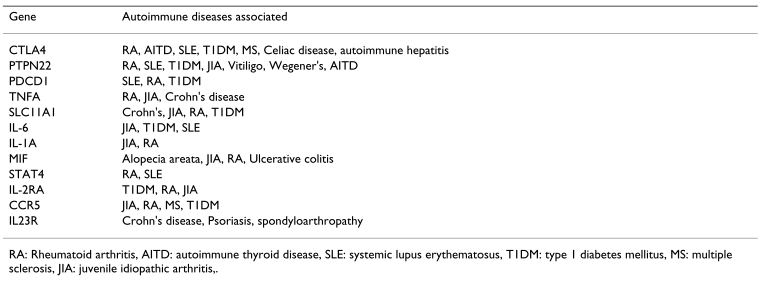 [Speaker Notes: .]
Twin Studies12
Twin and affected sibling pair (ASP) study (Prahalad et al., 2000)
12 monozygotic twins vs 104 non-affected sibling pairs from the National Institute for Arthritis and Musculoskeletal Skin Diseases
Auto-immunity13,14
Antibodies to Citrullinated Protein Antigens (ACPAs)
Important for the diagnosis of JIA
Patient’s own antibodies are modified = body recognizes the antibodies are foreign
Rheumatoid Factor (RF)
Possible for patients to have JIA without this
Auto-antibody derived from IgM that forms immune complexes
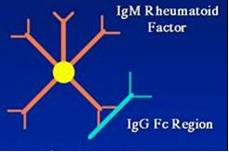 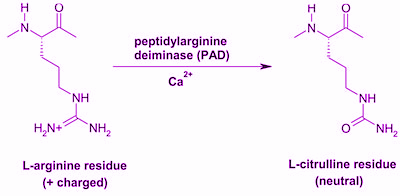 https://www.hopkinsarthritis.org/wp-content/uploads/2012/08/round4-slide-12.jpg
http://www.ifcc.org/ifccfiles/images/e-blu.jpg
Inflammation and Bone Destruction15
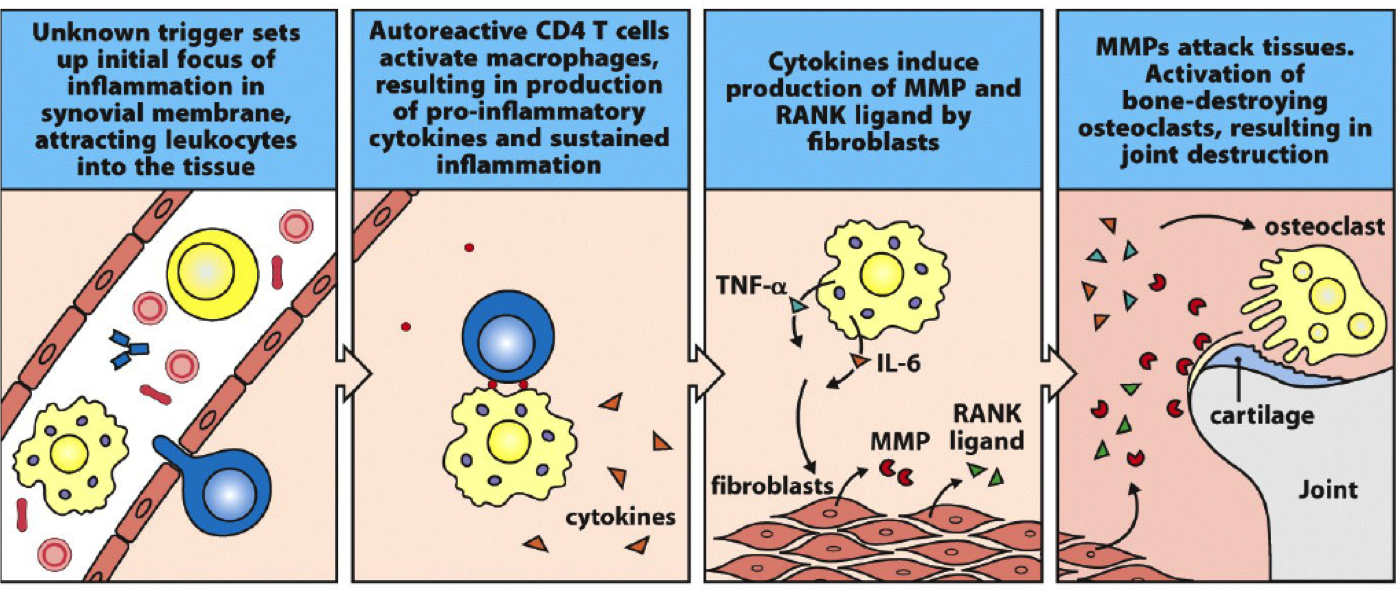 Fig 15.11 Janeway 8th Ed
Pathophysiology Overview13
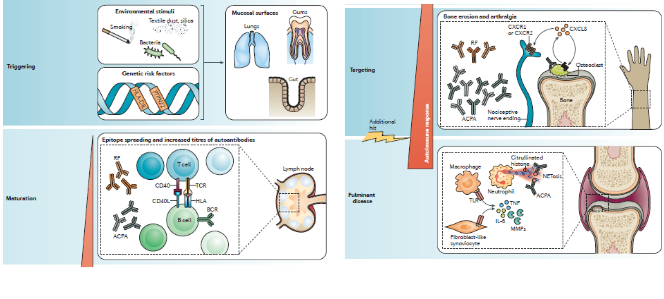 Treatments & Management
Drug Therapy
NSAIDs
DMARDs
BRMs
Corticosteroid Injections

Physical Therapy
Physiotherapy
Occupational Therapy

Surgical Procedures
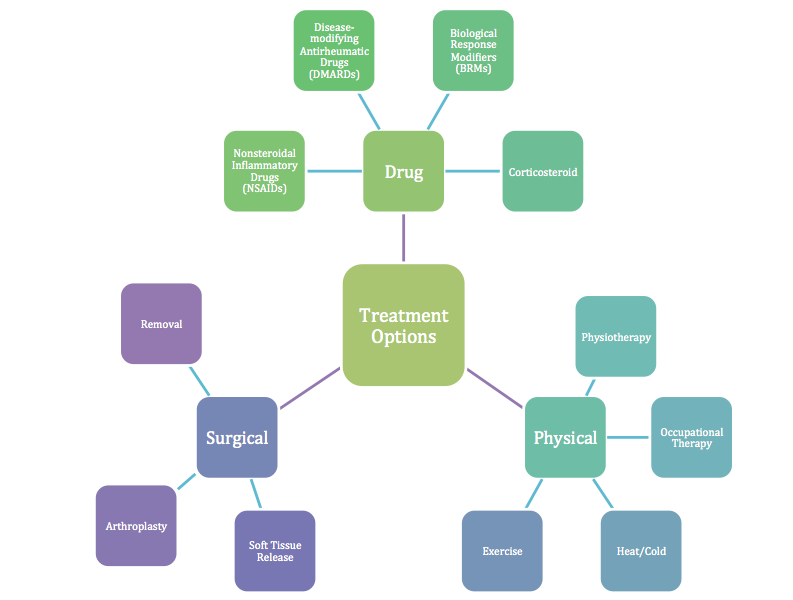 (Ravelli & Martini,  2007)
Drug Therapy: NSAIDs & DMARDs16,17,18
Non-steroidal anti-inflammatory drugs (NSAIDs)
First-line drug therapy
Pain and inflammation relief
Ex. ibuprofen and naproxen
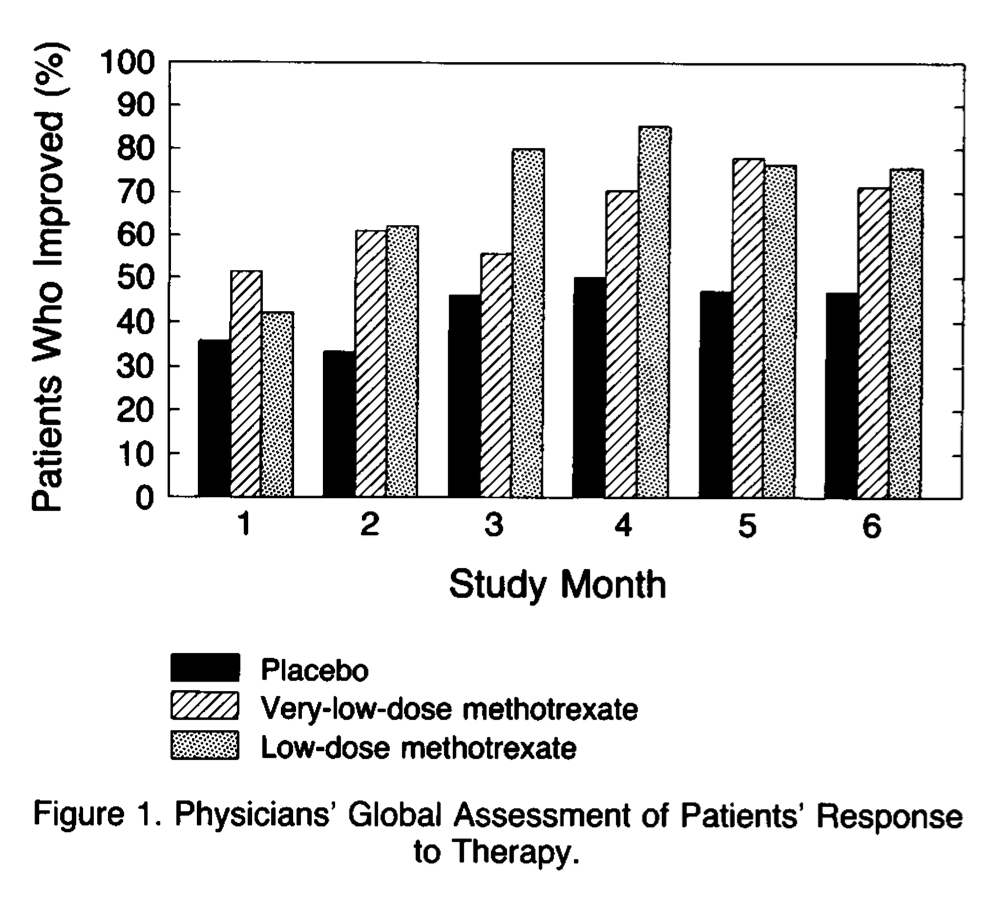 Disease-modifying antirheumatic drugs (DMARDs)
Second-line drug therapy
“slow-acting”
Slowing or stopping the immune system from causing inflammation 
Ex. methotrexate and leflunomide
Drug Therapy: BRMs & Corticosteroid Joint Injections19,20
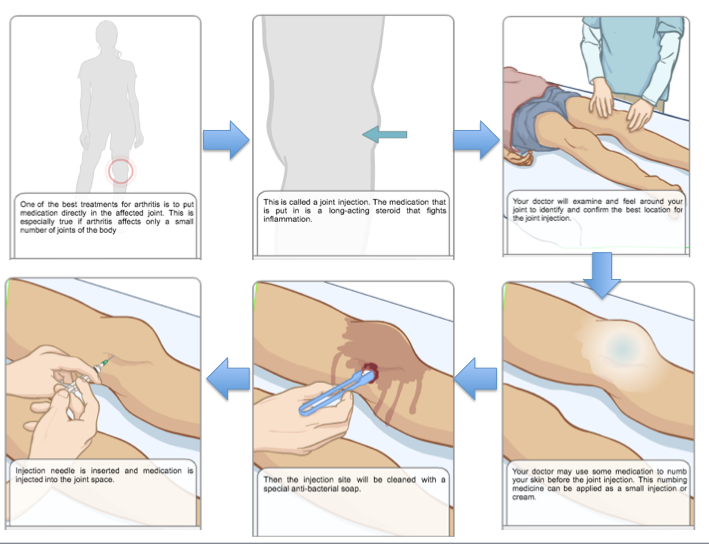 Biological Response Modifiers (BRMs) 
Etanercept
Infliximab
Adalimumab
Corticosteroid Joint Injections
http://www.aboutkidshealth.ca/En/ResourceCentres/JuvenileIdiopathicArthritis/TreatmentofJIA/MedicationsforJIA/Pages/CorticosteroidJointInjections.aspx
Physical Therapy20
Heat/Cold Therapy                     Stretching/Exercises		     Physiotherapy
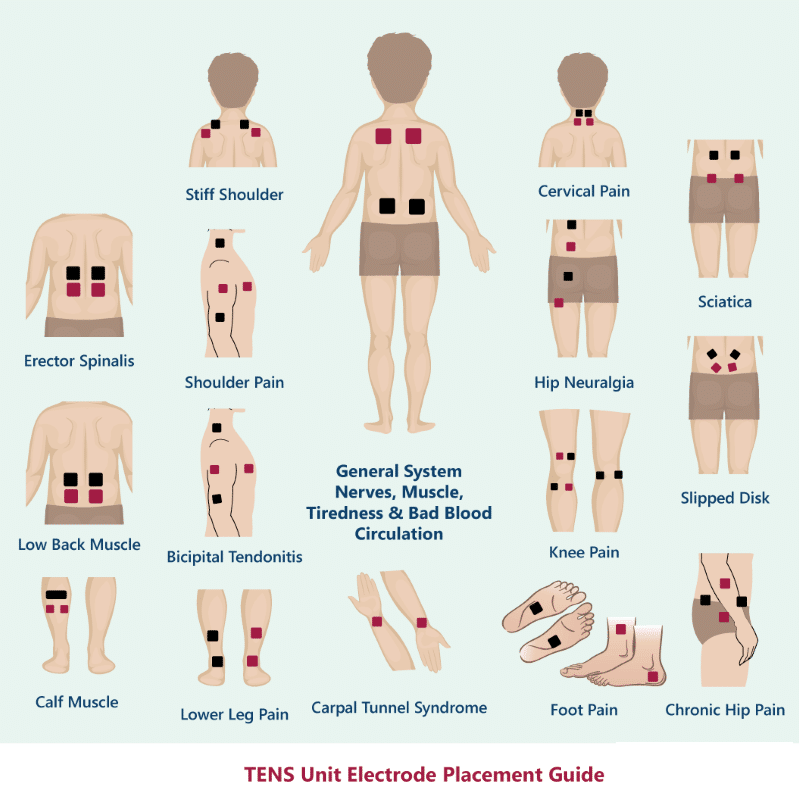 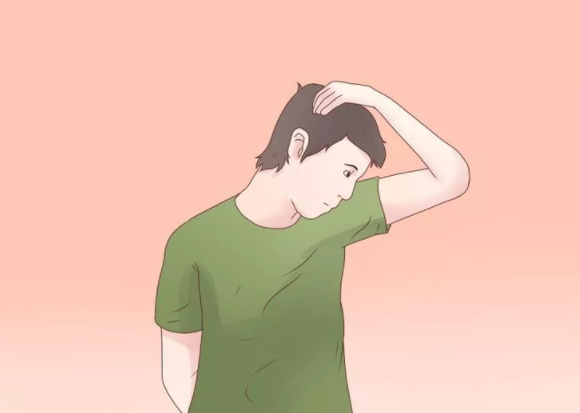 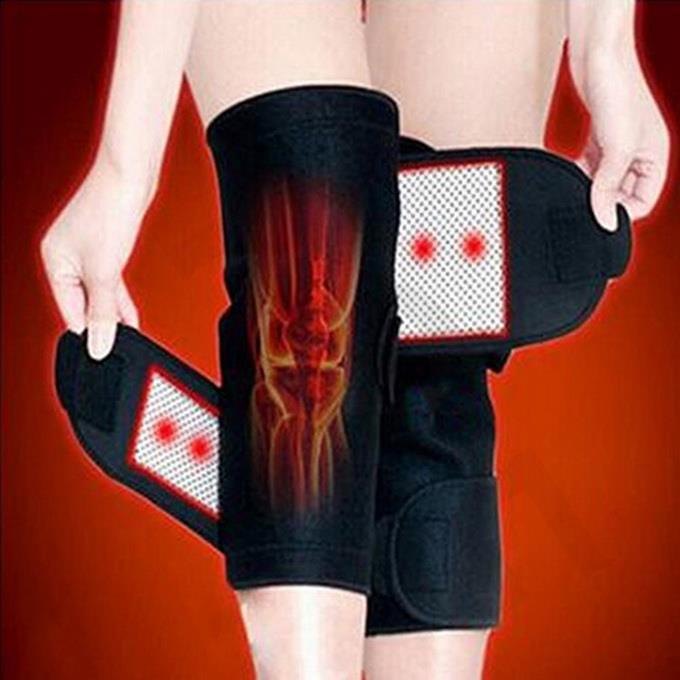 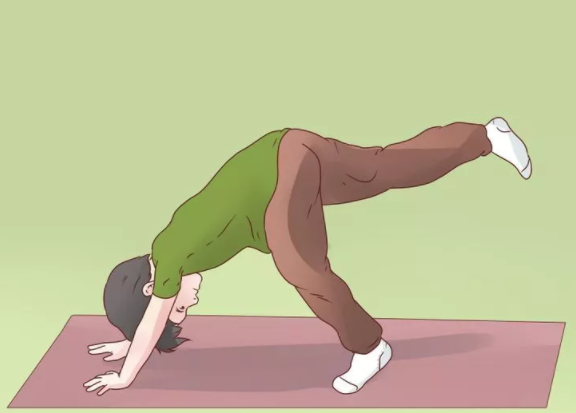 https://ae01.alicdn.com/kf/HTB17QgFNFXXXXarXpXXq6xXFXXXh/by-DHL-200-Pair-Tourmaline-Self-font-b-Heating-b-font-Kneepad-font-b-Arthritis-b.jpg
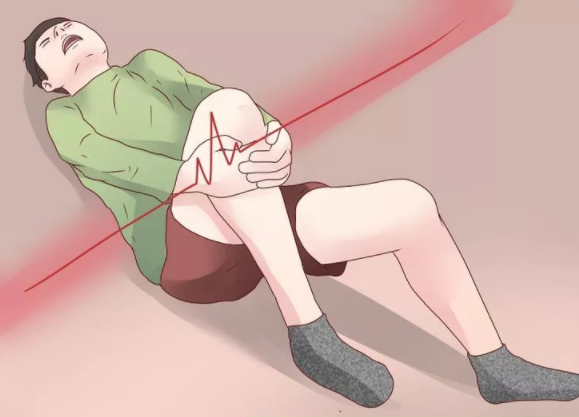 http://www.painawaydevices.com/wp-content/uploads/2015/03/How-to-place-your-electrode-pads-1.png
http://www.wikihow.com/Treat-Juvenile-Rheumatoid-Arthritis-with-Exercise
Physical Therapy: Occupational Therapy20
Ergonomic Assistive Devices
Better grasp and control
Less pressure 
Splints 
Increased range of motion
Decreased contractures, swelling, pain
Ergonomic Pencil
Wrist Splint
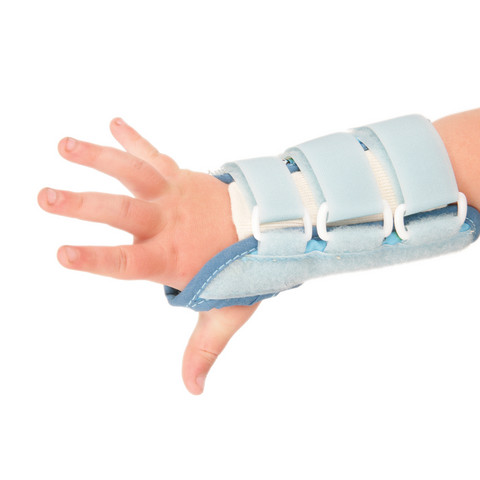 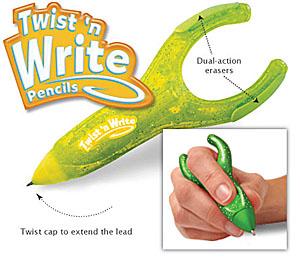 http://www.arthritissupplies.com/assets/images/apw0071-twist-n-write-2.jpg
http://www.sportbraceadvies.nl/contents/media/fitzkidz%20polsspalk.jpg
Surgical Treatments16,21
Very Rare
Options:
Soft-tissue release of contractures
Total joint replacement/arthroplasty
Osteotomy
Epiphysiodesis
Synovectomy
Arthrodesis- bone fusion
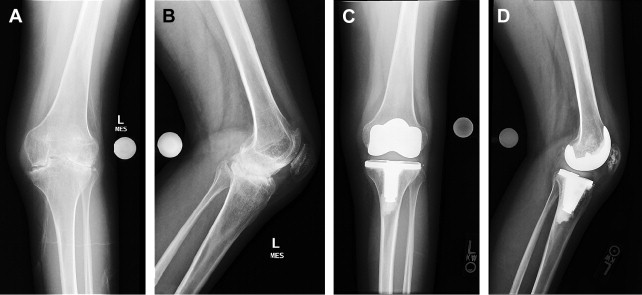 Total Joint Replacement
Conclusion
Questions?
Reference List
Juvenile idiopathic arthritis - Genetics Home Reference. (2015, February 14). Retrieved February 20, 2017, from https://ghr.nlm.nih.gov/condition/juvenile-idiopathic-arthritis#diagnosis
William C. Shiel Jr., MD, FACP, FACR. (n.d.). Rheumatoid Arthritis (RA) Symptoms & Treatment. Retrieved February 20, 2017, from http://www.onhealth.com/content/1/rheumatoid_arthritis_ra
Nelson, W. E., & Kliegman, R. M. (2016). Nelson Textbook of pediatrics. Philadelphia: Elsevier.
Grossman, B. J., & Mukhopadhyay, D. (1975). Juvenile rheumatoid arthritis. Current problems in pediatrics, 5(12), CO11-65.
Miller, M. L. (1994). Juvenile rheumatoid arthritis. Current problems in pediatrics, 24(6), 190-198. 
Goldstein, D. A., Horsley, M., & Ulanski, L. J. (2013). II, Tessler HH. Complications of uveitis and their management. Duane's Ophthalmology. 
Schaller, J. G. (1997). Juvenile rheumatoid arthritis. Pediatrics in review, 18, 337-350. 
Symmons, D. (2005). Commentary: Juvenile idiopathic arthritis—issues of definition and causation. International journal of epidemiology, 34(3), 671-672.
Saurenmann, R. K., Rose, J. B., Tyrrell, P., Feldman, B. M., Laxer, R. M., Schneider, R., & Silverman, E. D. (2007). Epidemiology of juvenile idiopathic arthritis in a multiethnic cohort: ethnicity as a risk factor. Arthritis & Rheumatism, 56(6), 1974-1984.
Glass, D. N., & Giannini, E. H. (1999). Juvenile rheumatoid arthritis as a complex genetic trait. Arthritis & Rheumatism, 42(11), 2261-2268. 
Prahalad, S., & Glass, D. N. (2008). A comprehensive review of the genetics of juvenile idiopathic arthritis. Pediatric Rheumatology, 6(1), 11.
Prahalad, S., Ryan, M. H., Shear, E. S., Thompson, S. D., Glass, D. N., & Giannini, E. H. (2000). Twins concordant for juvenile rheumatoid arthritis. Arthritis & Rheumatism, 43(11), 2611-2612.
Malmström, V., Catrina, A., & Klareskog, L. (2016). The immunopathogenesis of seropositive rheumatoid arthritis: from triggering to targeting. Nature Reviews Immunology, 17(1), 60-75. doi:10.1038/nri.2016.124
Demoruelle, M. & Deane, K. (2011). Antibodies to Citrullinated Protein Antigens (ACPAs): Clinical and Pathophysiologic Significance. Current Rheumatology Reports, 13(5), 421-430. doi:10.1007/s11926-011-0193-7
Janeway, C. & Murphy, K. (2012). Janeway's immunobiology (1st ed.). London: Garland Science.
Juvenile Idiopathic Arthritis - Treatment Overview. (n.d.). Retrieved February 13, 2017, from http://www.webmd.com/rheumatoid-arthritis/tc/juvenile-rheumatoid-arthritis-treatment-overview#1
Brescia, A. C. (Ed.). (2016, April). Juvenile Idiopathic Arthritis. Retrieved February 19, 2017, from http://kidshealth.org/en/parents/jra.html#
Giannini, E. H., Brewer, E. J., & Kuzmina, N. (1990). Arthritis. Journal of Pediatric Orthopaedics, 10(5), 697. doi:10.1097/01241398-199009000-00034
Ungar, W.J., Costa, V., Burnett, H.F., Feldman, B.F., & Laxer, R.M. (2013). The use of biologic response modifiers in polyarticular-course juvenile idiopathic arthritis: A systematic review. Seminars in Arthritis and Rheumatism, 42(6), 597-618.
AboutKidsHealth -JIA Treatment of JIA. (2017). Retrieved February 20, 2017 from http://www.aboutkidshealth.ca/En/ResourceCentres/JuvenileIdiopathicArthritis/TreatmentofJIA/Pages/default.aspx
Abdel, M. P., & Figgie, M. P. (2014). Surgical Management of the Juvenile Idiopathic Arthritis Patient with Multiple Joint Involvement. Orthopedic Clinics of North America, 45(4), 435-442. doi:10.1016/j.ocl.2014.06.002